РЕКЛАМА
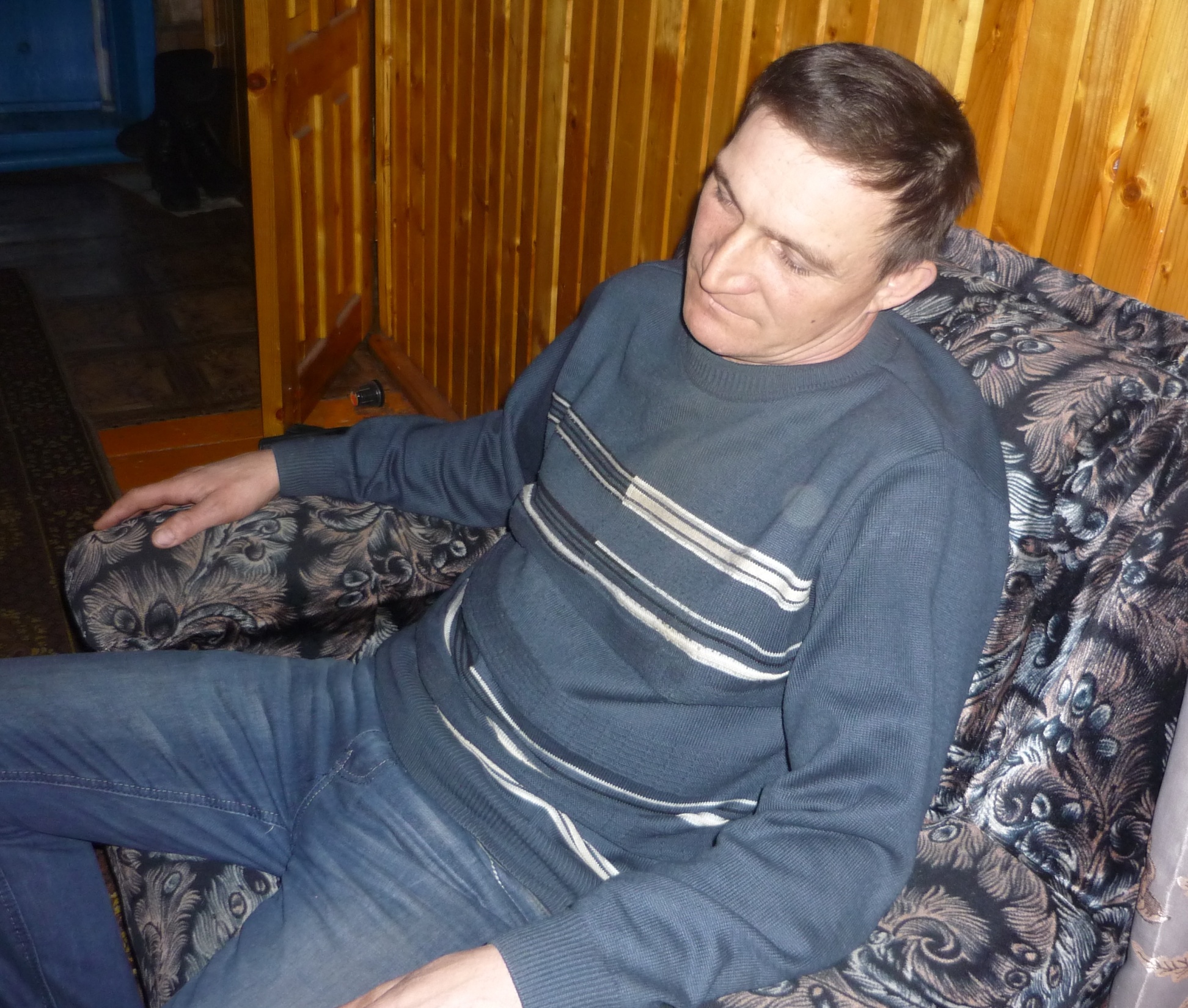 Вам очень скучно?
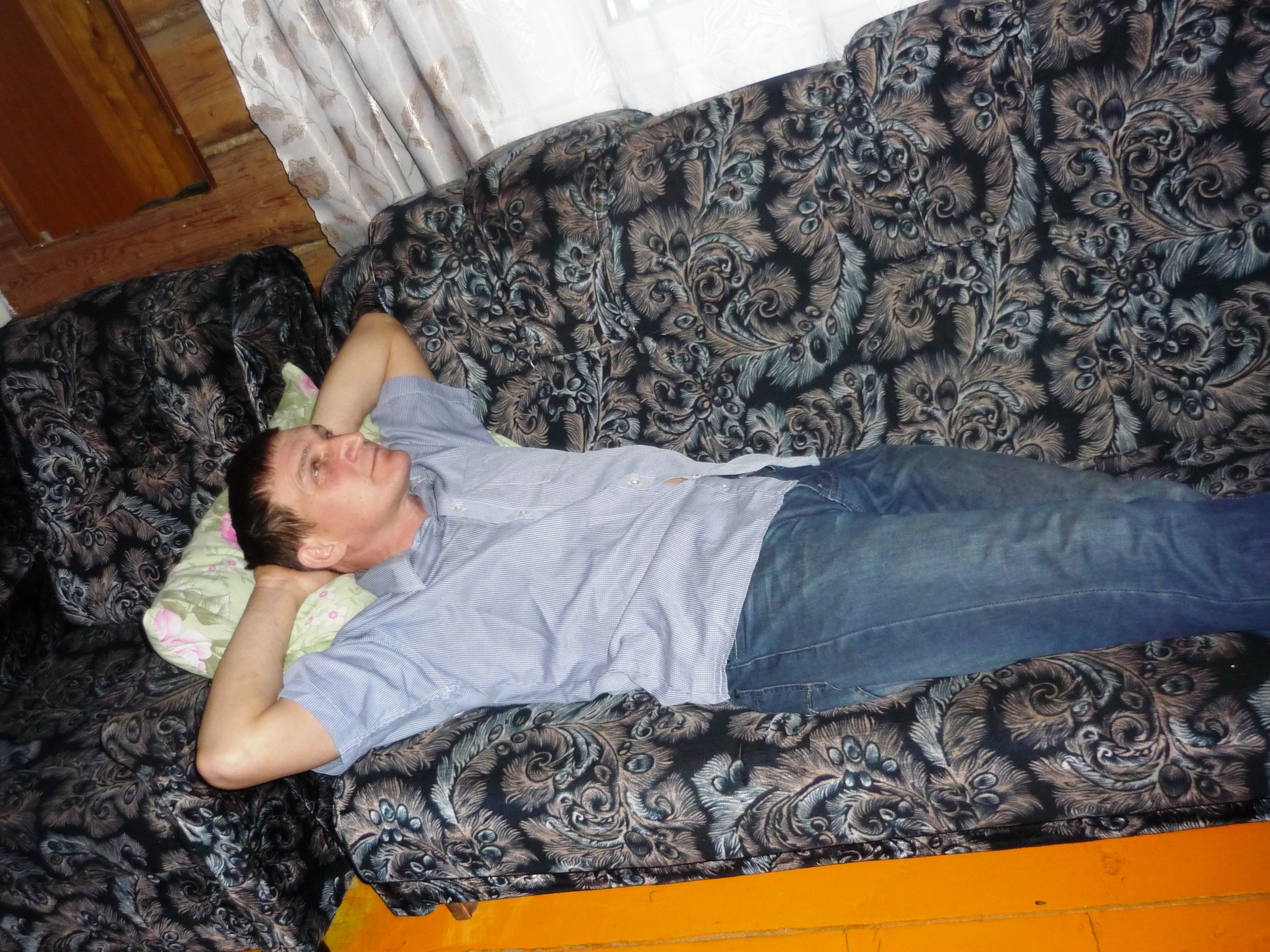 Нечем занять себя?
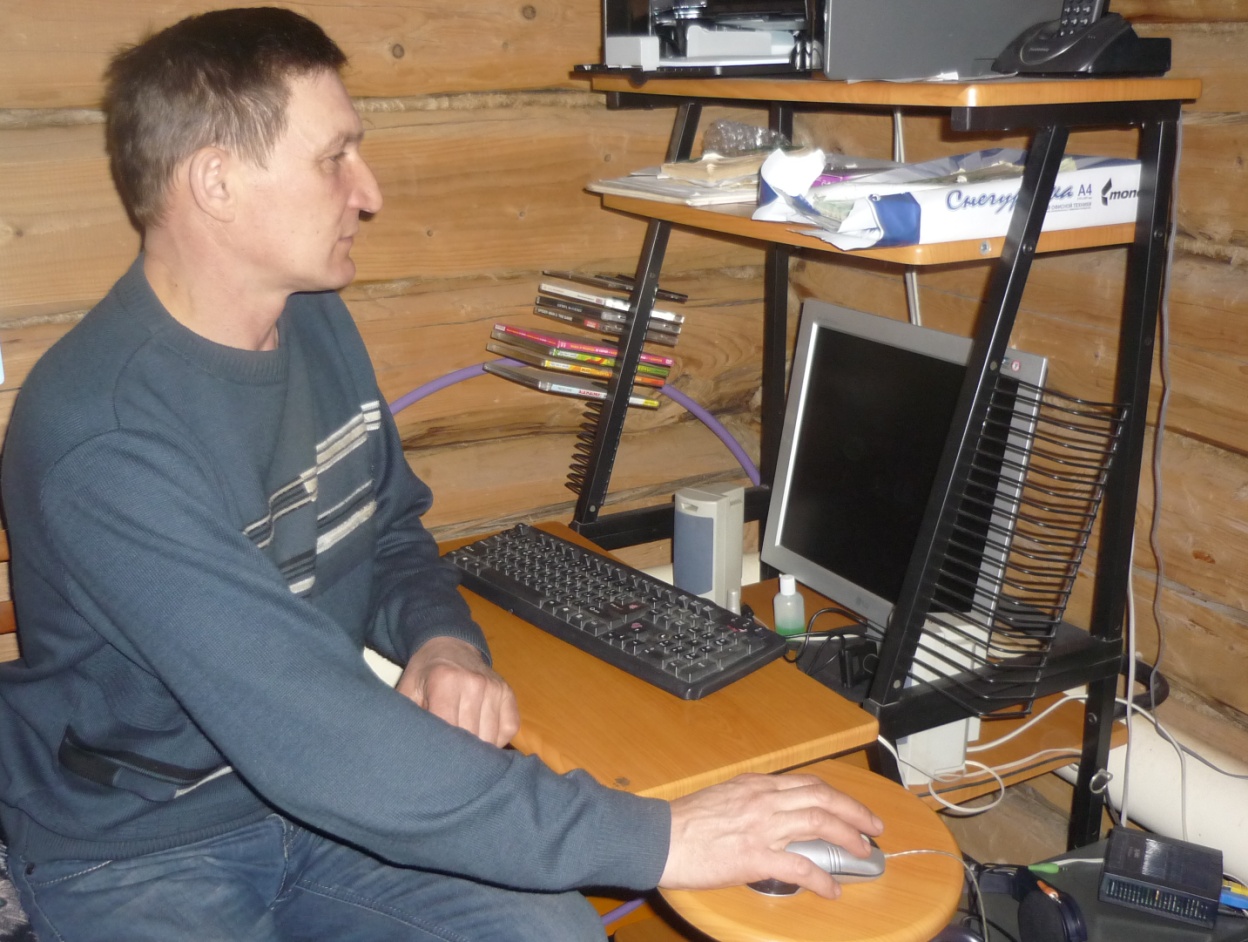 Компьютер
Вам уже не интересны?
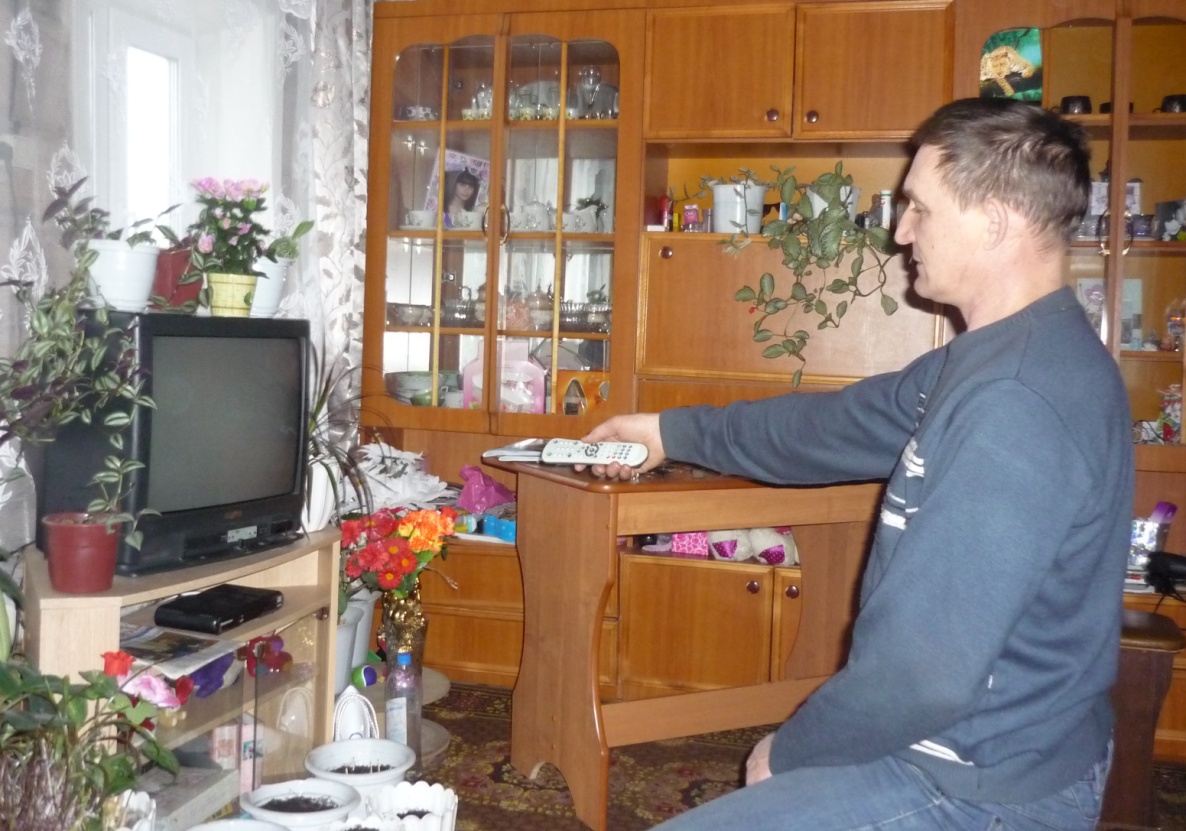 Телевизор
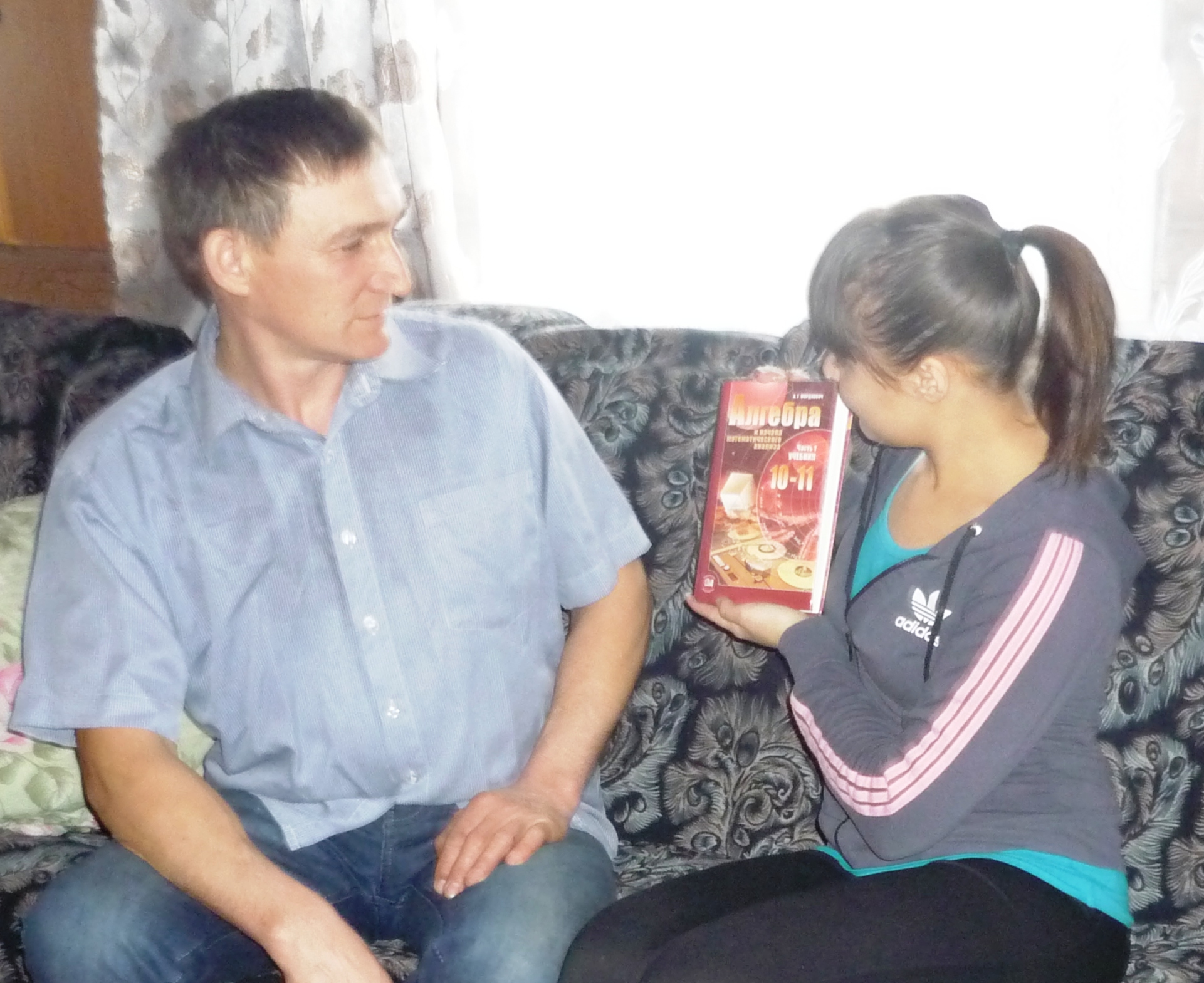 У нас есть выход! 
Предлагаем Вам
учебник Алгебры!
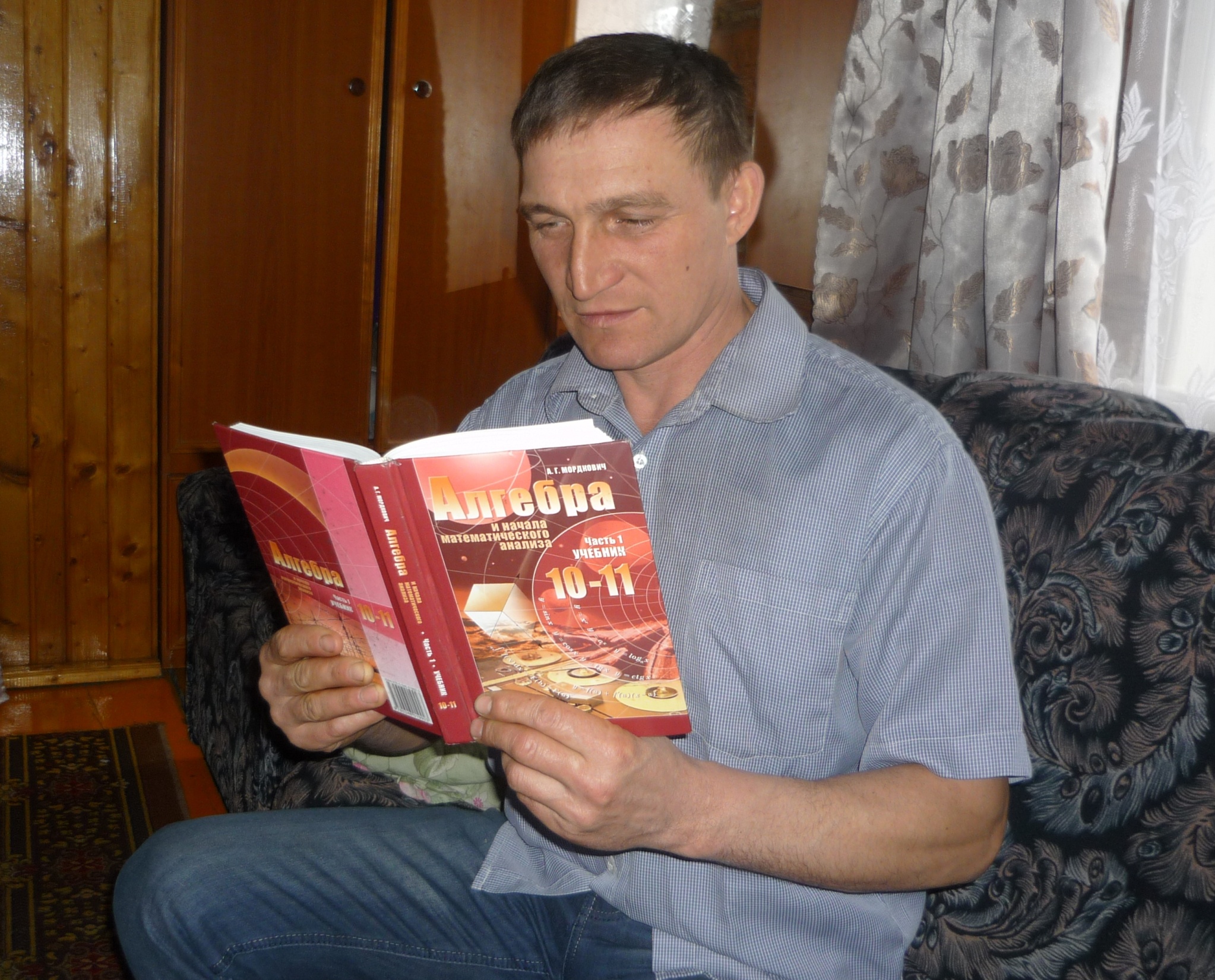 Открыв эту книгу,
вы окунётесь в мир
уравнений, задач, теорем...
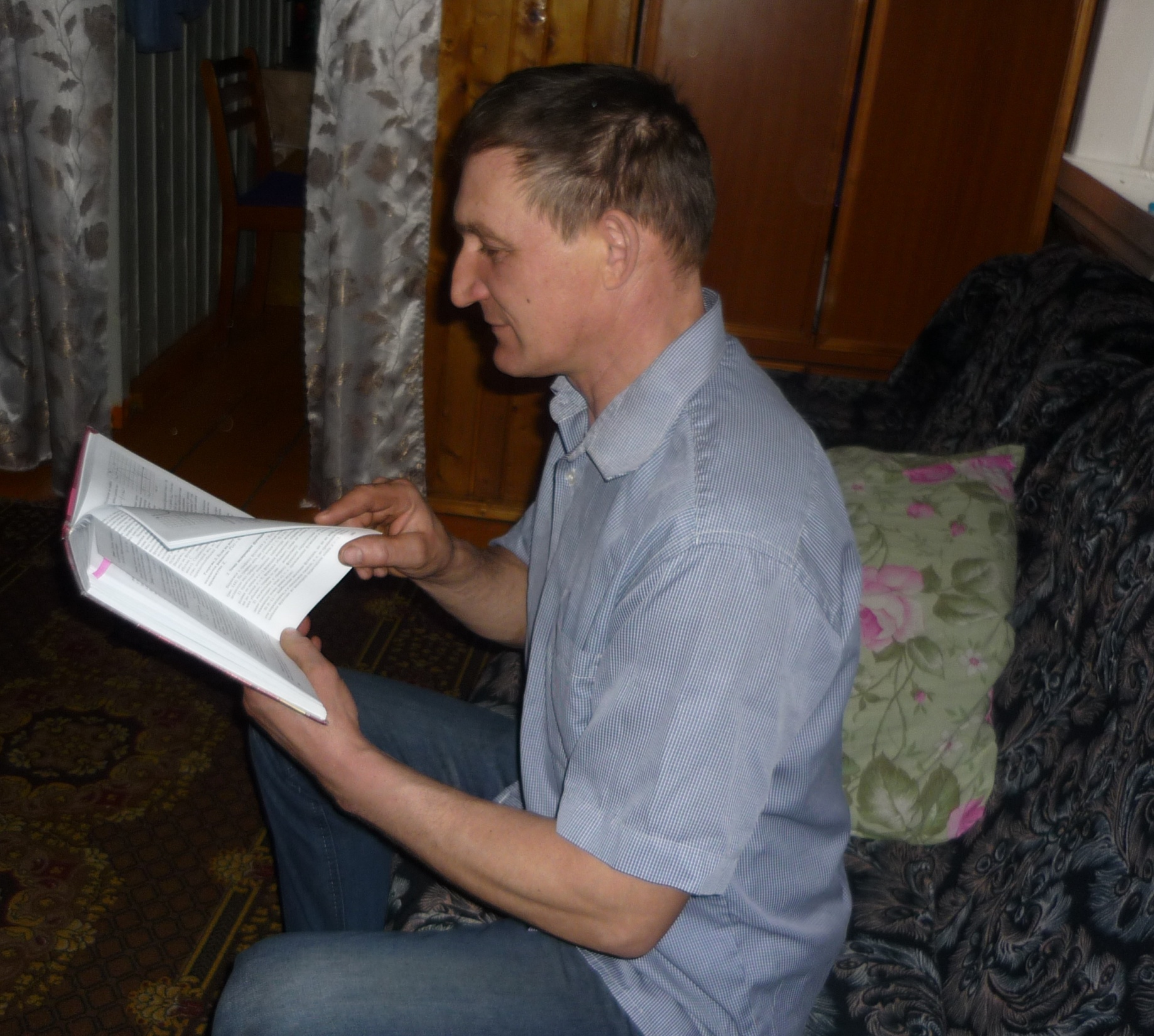 Эта книга настолько
интересна, что Вам
захочется узнать
всё больше и больше!
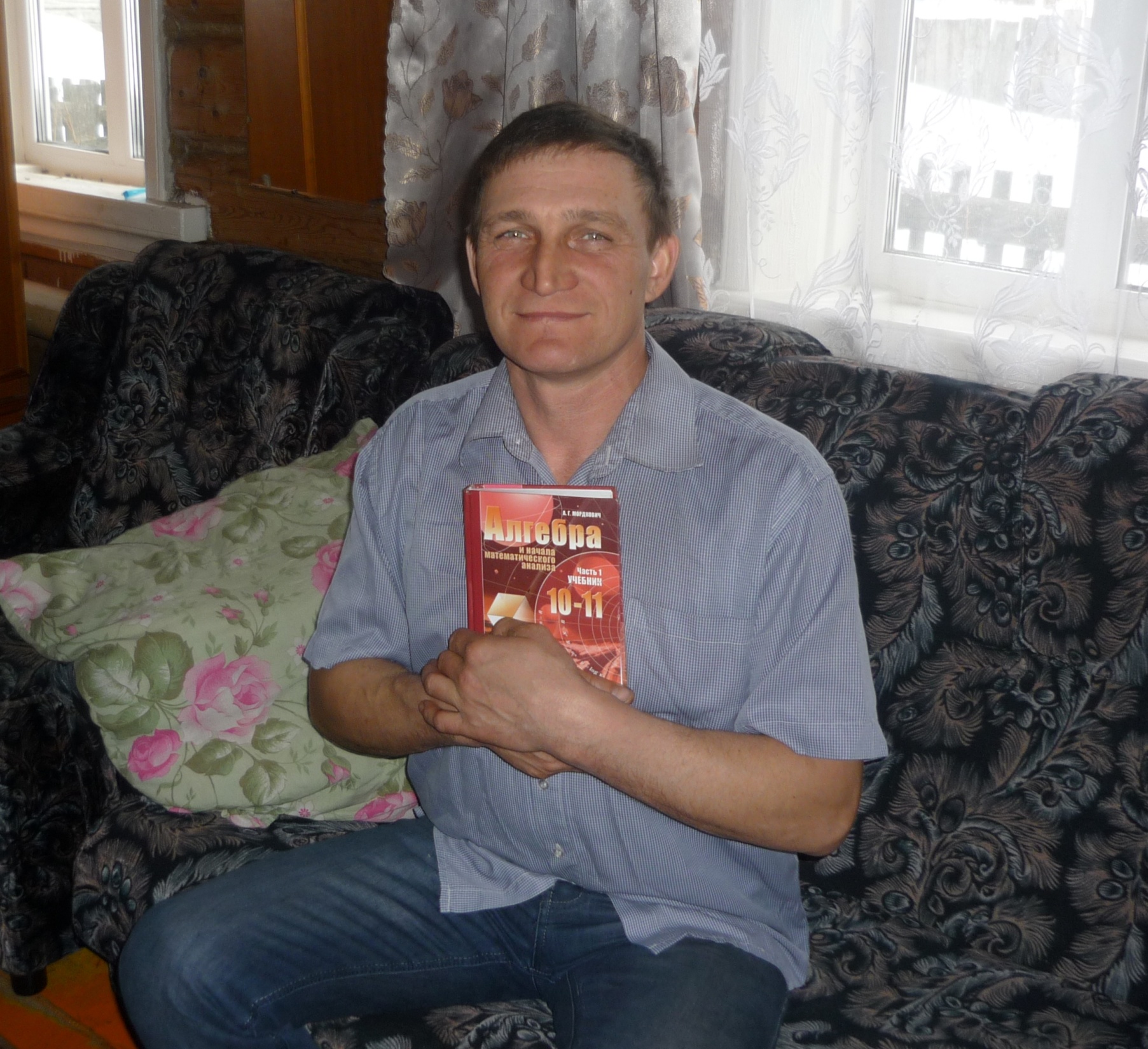 Тоска уйдёт прочь
и Вы будете
счастливы!
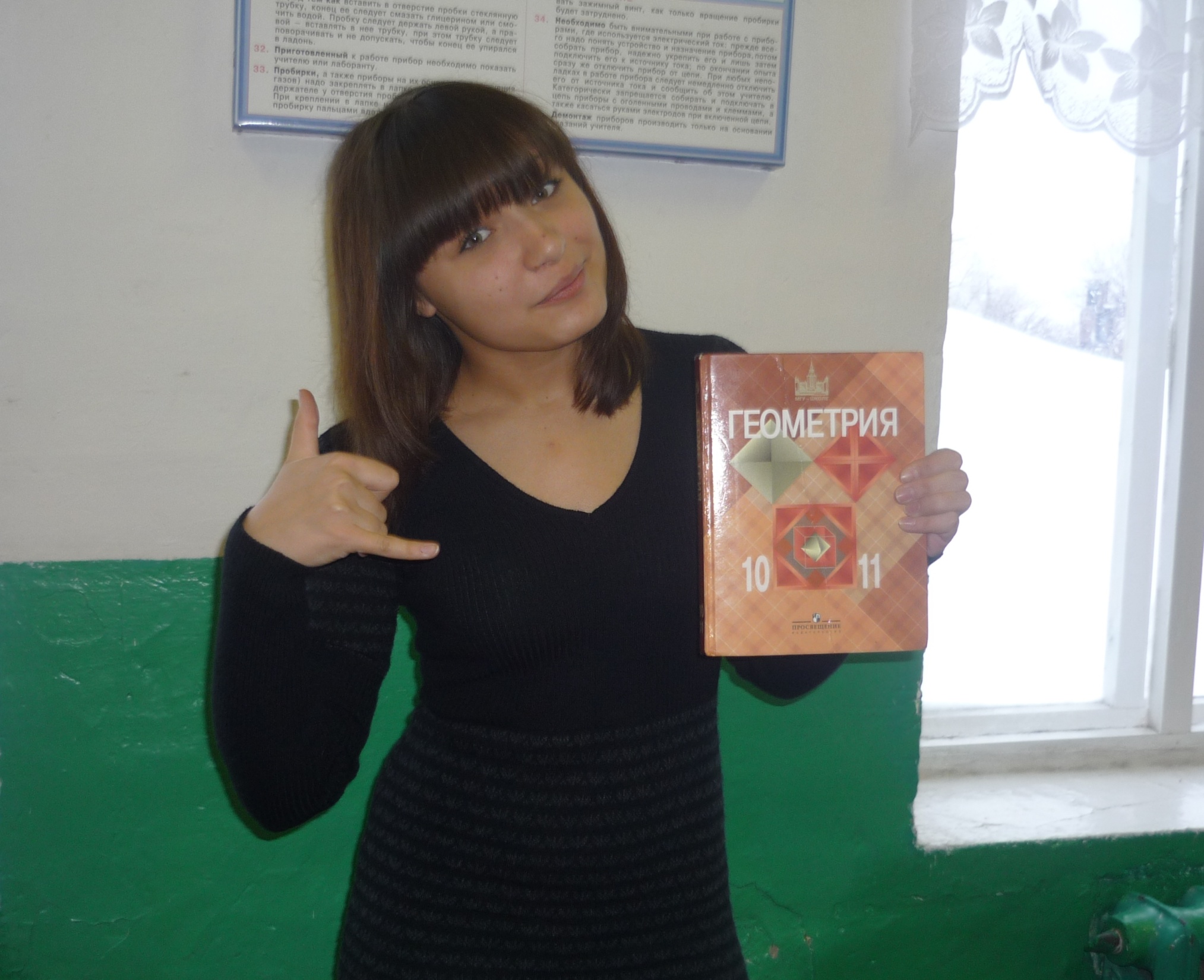 А если вы позвоните
прямо сейчас, то
получите в подарок
учебник Геометрии!
+7 927 230 10 04